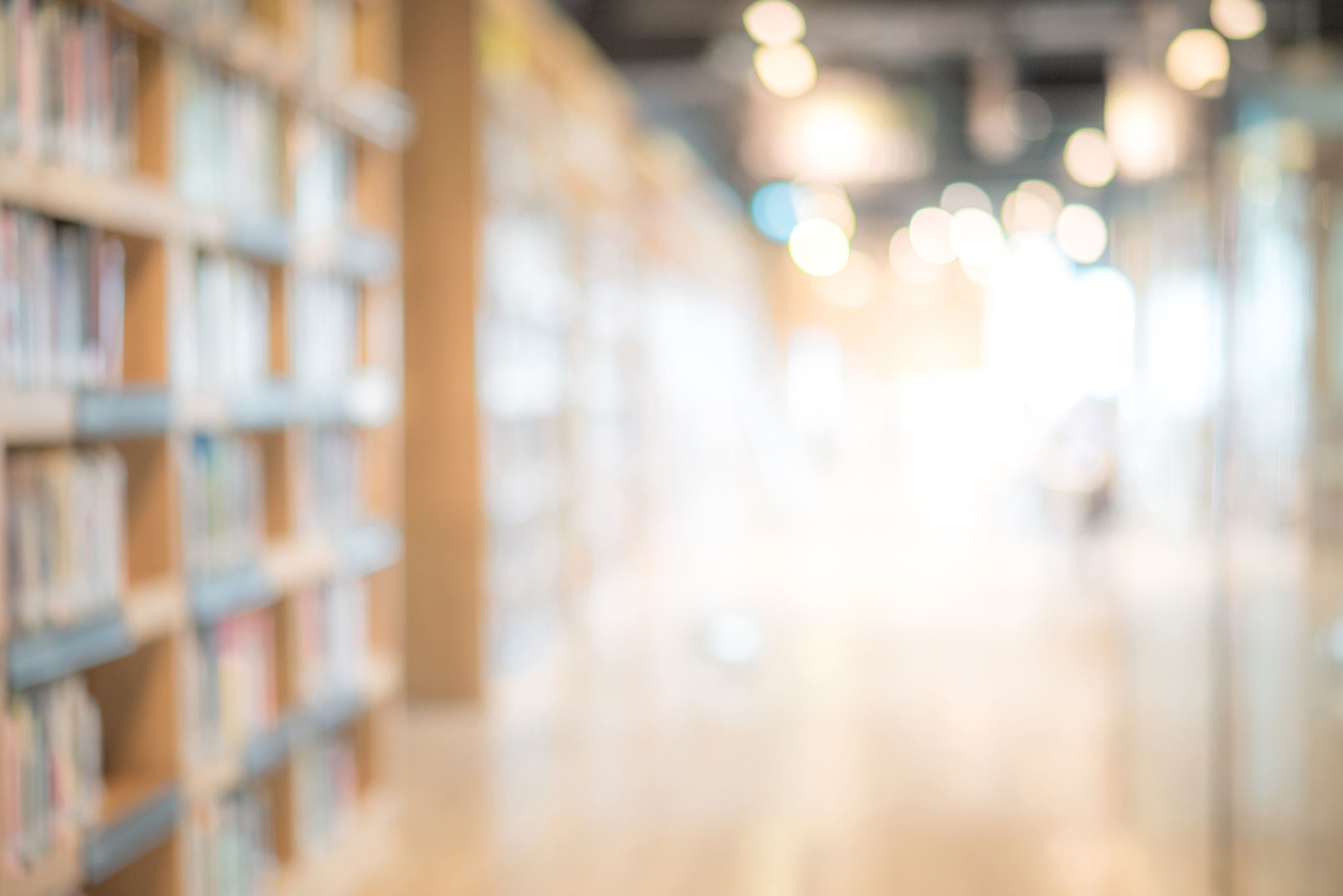 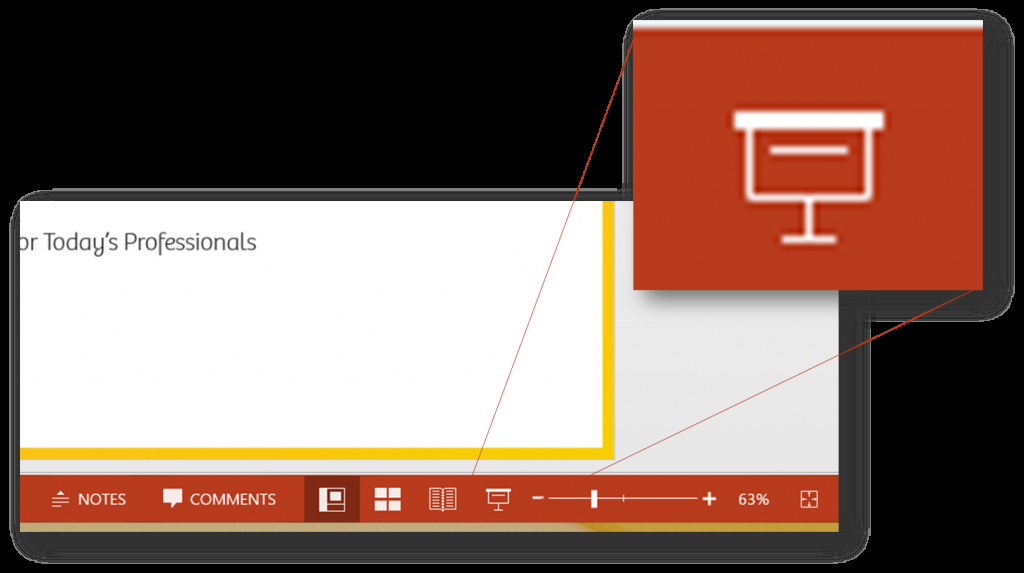 Press F5 or click the start presentation icon on the bottom toolbar
Click for audio
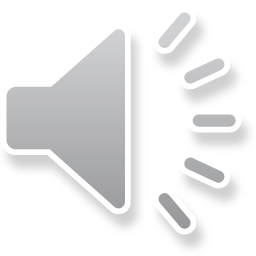 Tiered Vocabulary
A Virtual Assembly With Miss Dudley
Click for audio
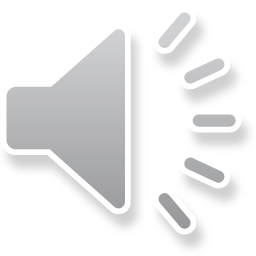 Tiered What?
Click for audio
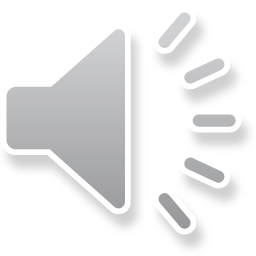 Tiers 1-3
Click for audio
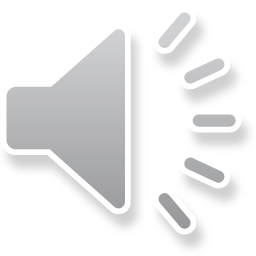 Why it is important
Click for audio
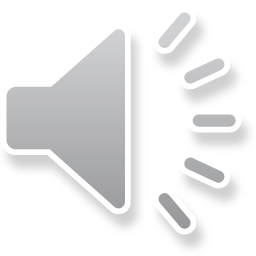 How will this affect lessons?
Your teachers will make the teaching of vocabulary more explicit in lessons.
You will have more opportunities to break down meanings of words which will in turn help you to understand even more words.
You will use a model called the Frayer model to secure your understanding of Tier 2 and 3 words.
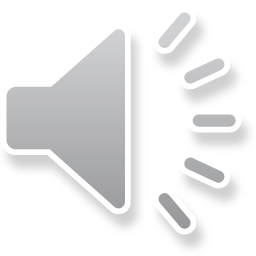 Click for audio
Click for audio
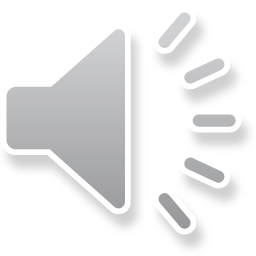 Click for audio
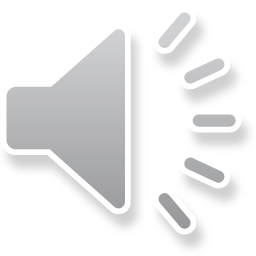 Starting from when?
This will launch in September 2020
We hoped to see you before then but given the current situation, this is the best way to prepare you
It will become clearer during your lessons
Your teachers have been working very hard on ensuring we teach in a way that is word conscious to extend your vocabulary.
Click for audio
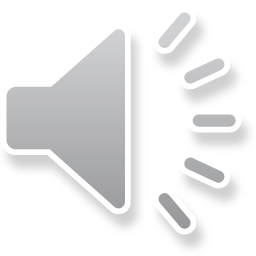 How will this benefit me?
Improved understanding
Increase in academic success
Better spelling
Writing will be more academic
Supports exam success
Better future
Any Questions?
Click for audio
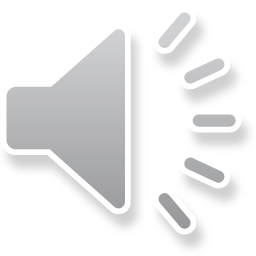 Please email me on l.dudley@huxlow.northants.sch.uk

I look forward to seeing you in September